fundamentos macropolíticos de tributação
belém, 01/12/2016
Solidariedade Fiscal X P.I.B.
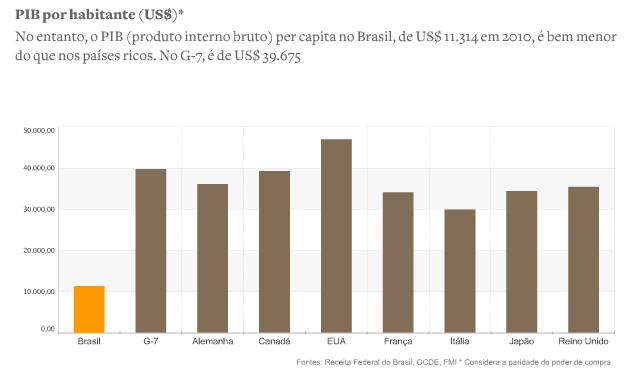 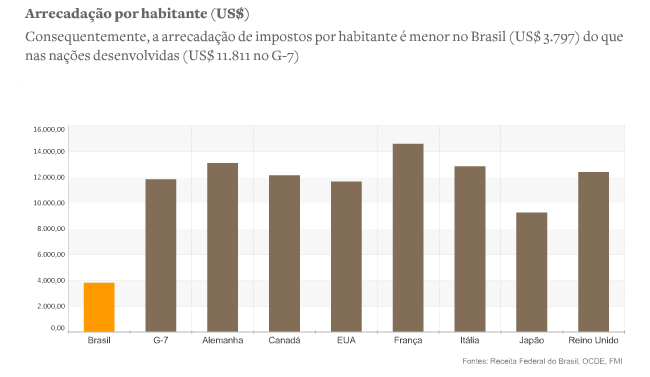 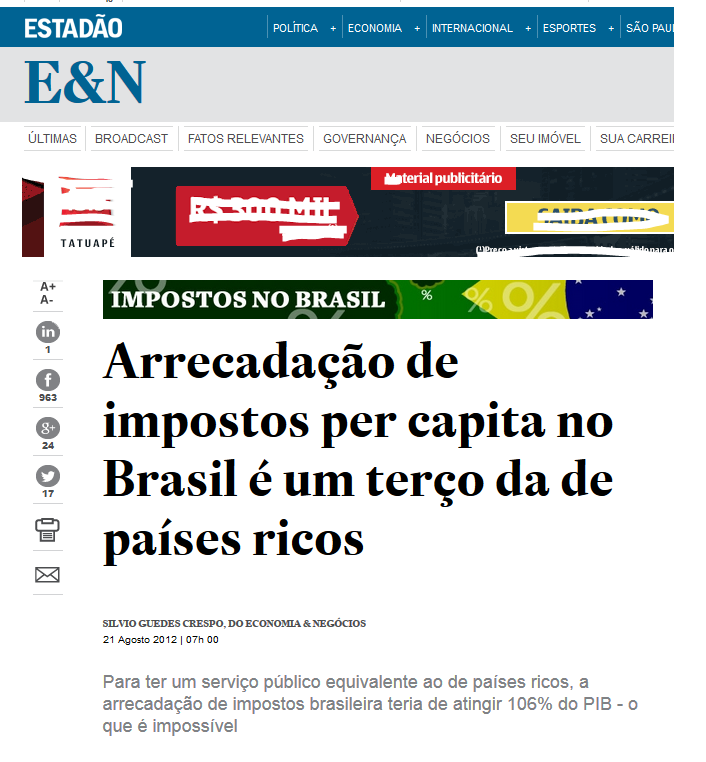 Solidariedade Fiscal X I.D.H.
Carga Tributária x IDH
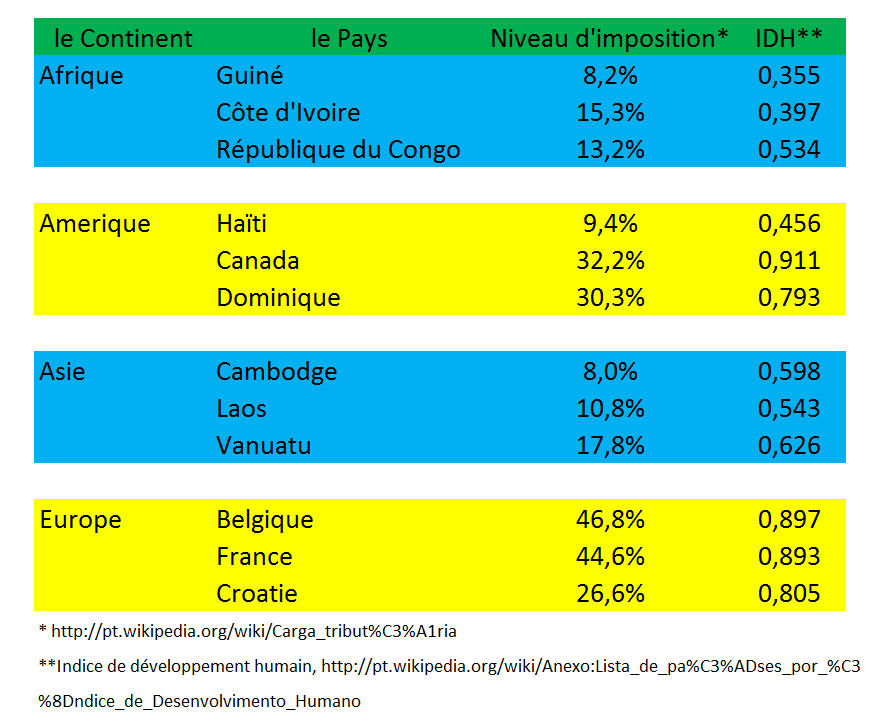 Ranking mundial da carga tributária (Heritage Foundation – 2014)
IDH X “Carga Tributária”
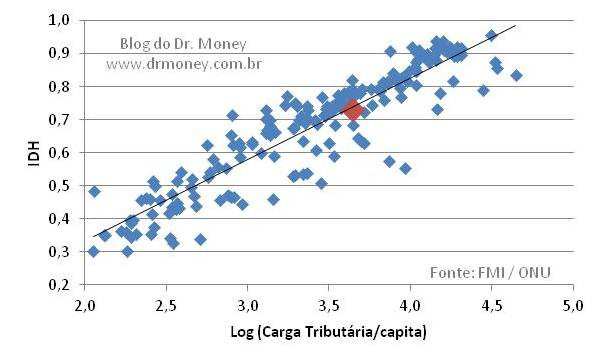 Outros países
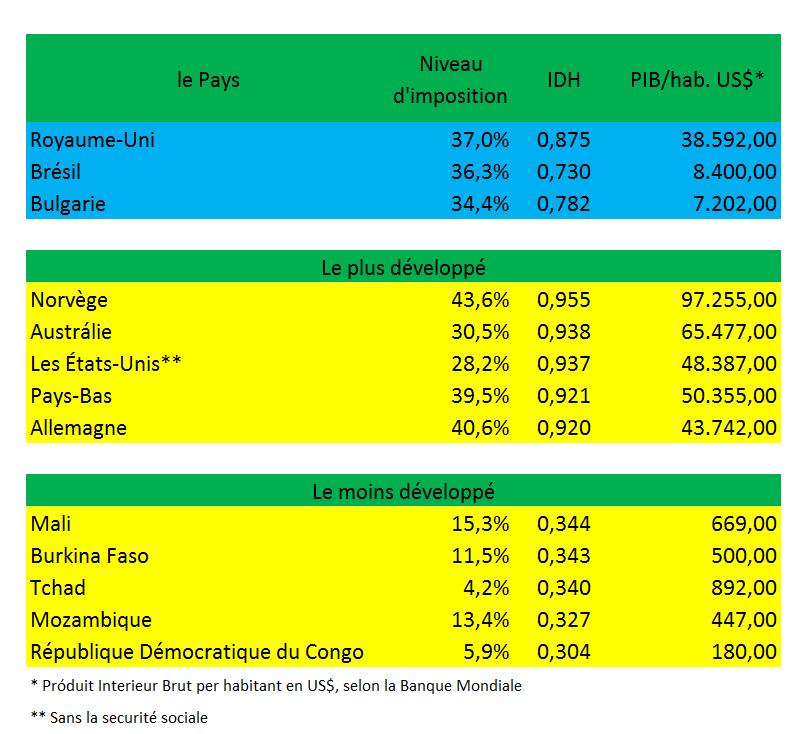 « A carga tribuária freia o crescimento econômico »
A carga tributária não compromete o desempenho dos países mais desenvolvidos. Ao contrário, os caracteriza.
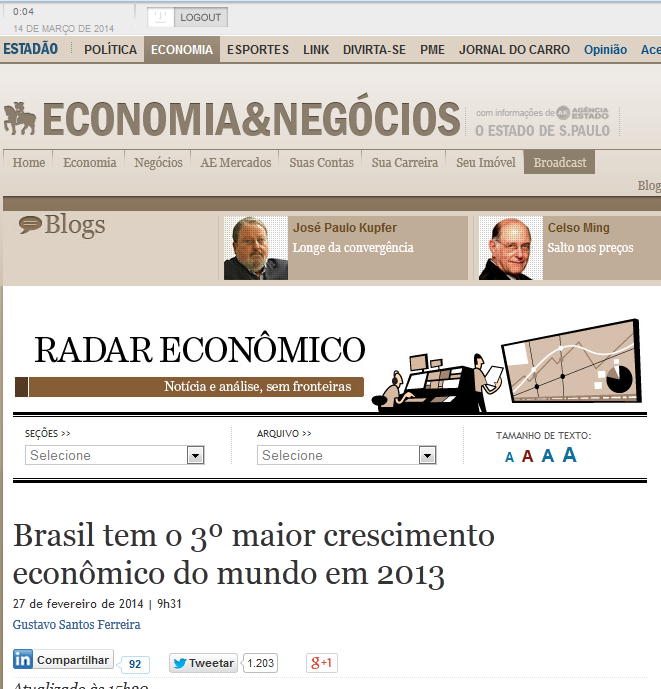 Escandinávia
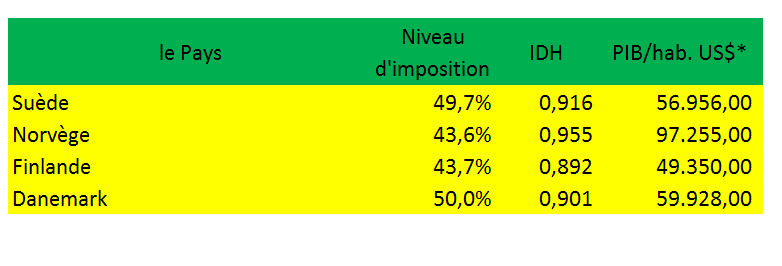 Melhores países para se investir - 2014
...  
9 – Suécia
...
12 – Noruega
...
14 – Holanda
...
16 – Dinamarca
...
18 – Finlândia
« Nós não nos desenvolvemos mais no Brasil em razão da corrupção. A Europa, por exemplo, não possui esse problema. »
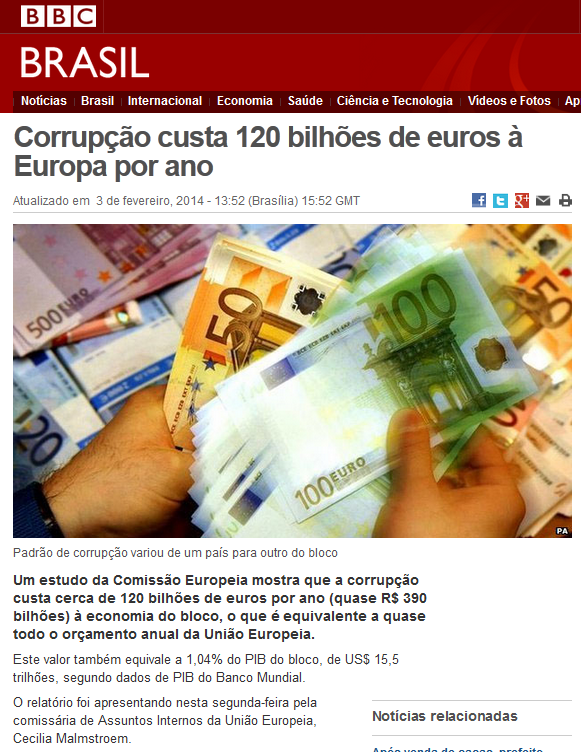 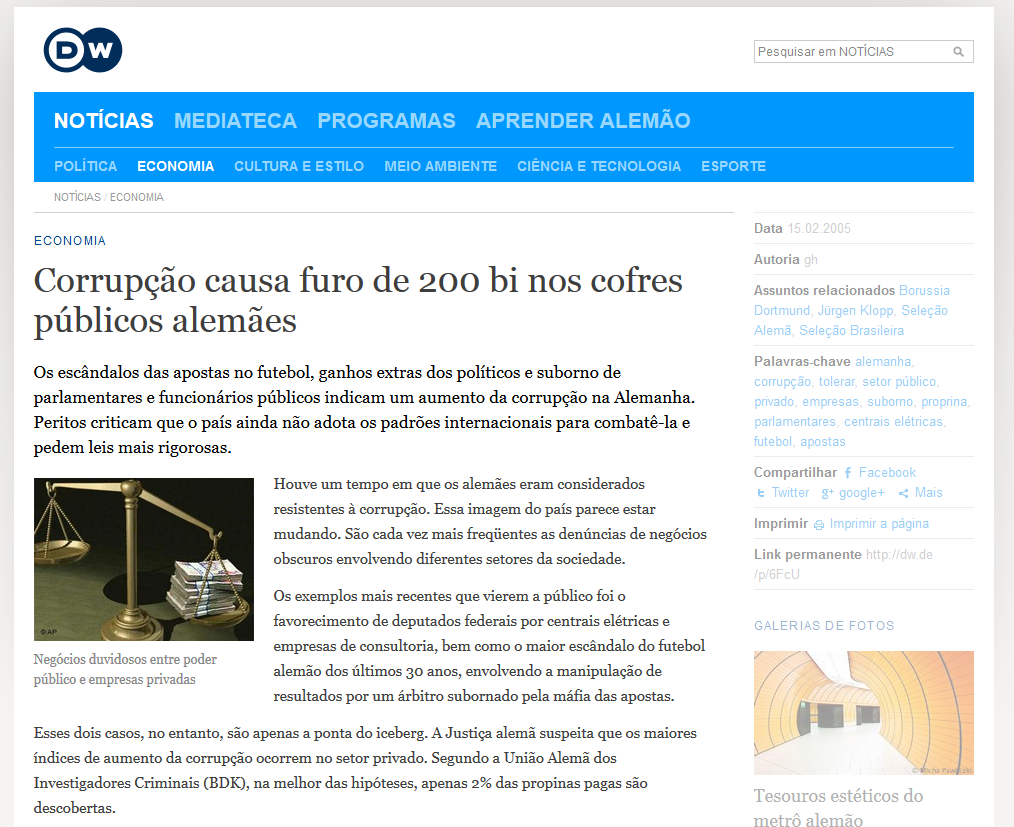 « Ok, existe corrupção na Europa, mas o nível de corrupção no Brasil está em patamares muito mais altos. »
Índice de Percepção da Corrupção 2014
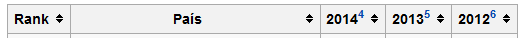 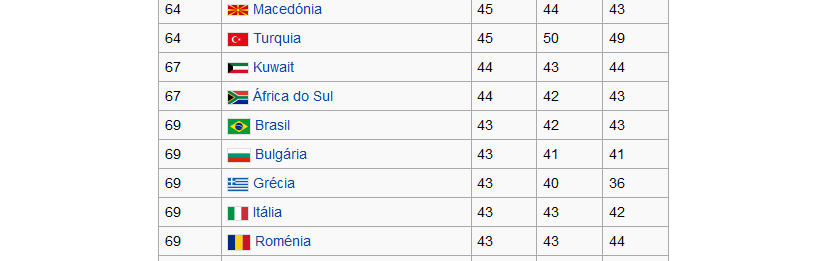 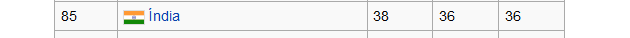 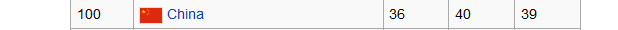 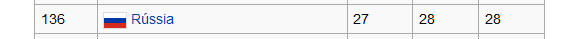 Dados do Instituto Transparência Internacional
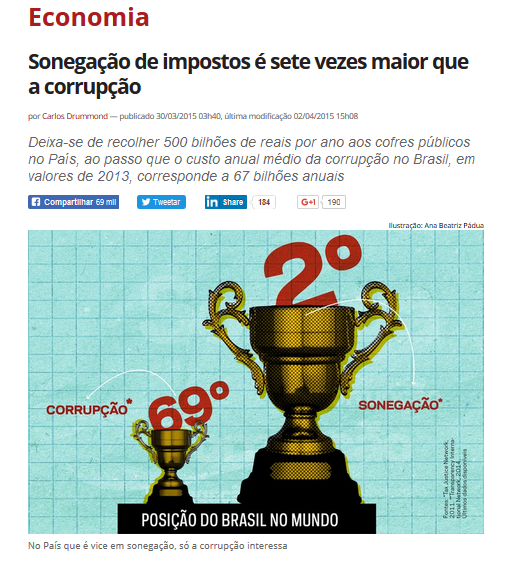 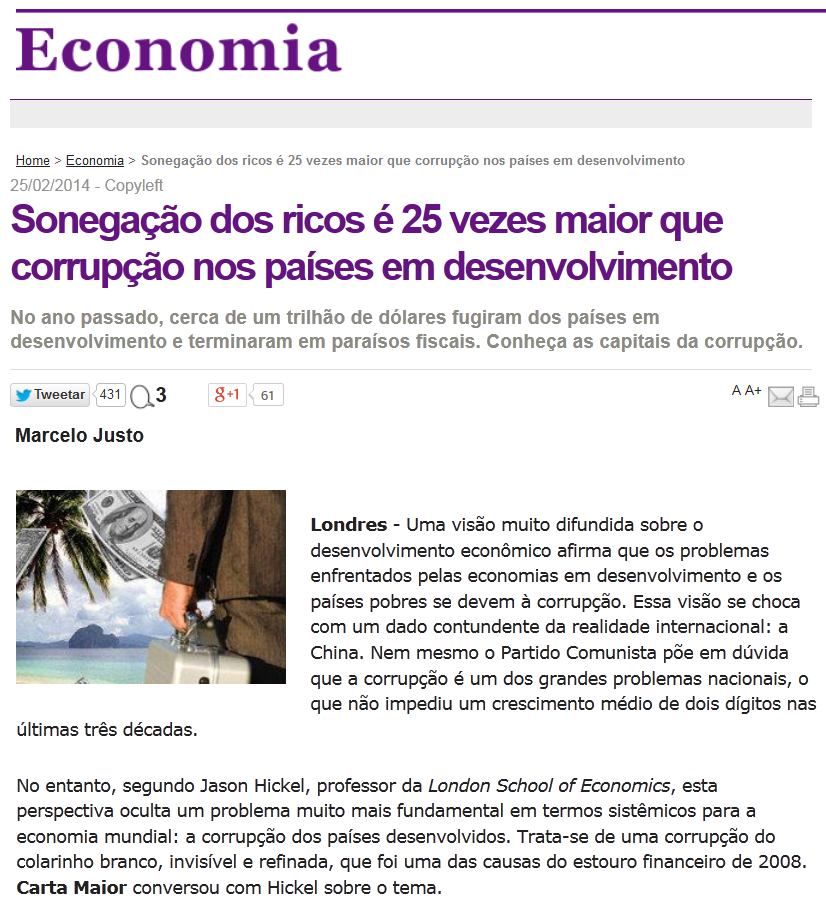 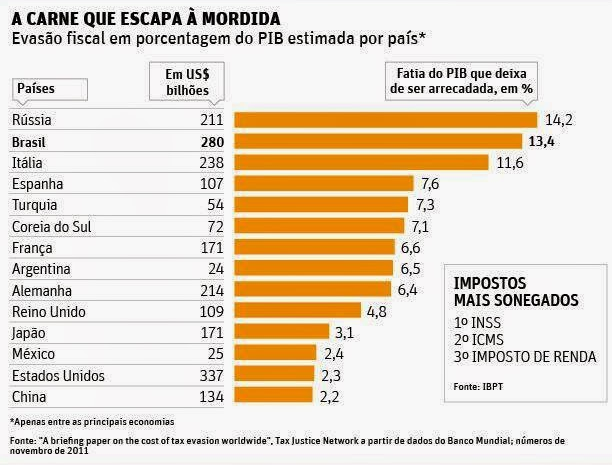 « Mas em outros países vale a pena pagar impostos, porque lá se aplica bem. Lá há o retorno.»
« A evolução das melhorias sociais estão para o Brasil assim como o  crescimento econômico está para a China" - Marcelo Neri, IPEA, 2013
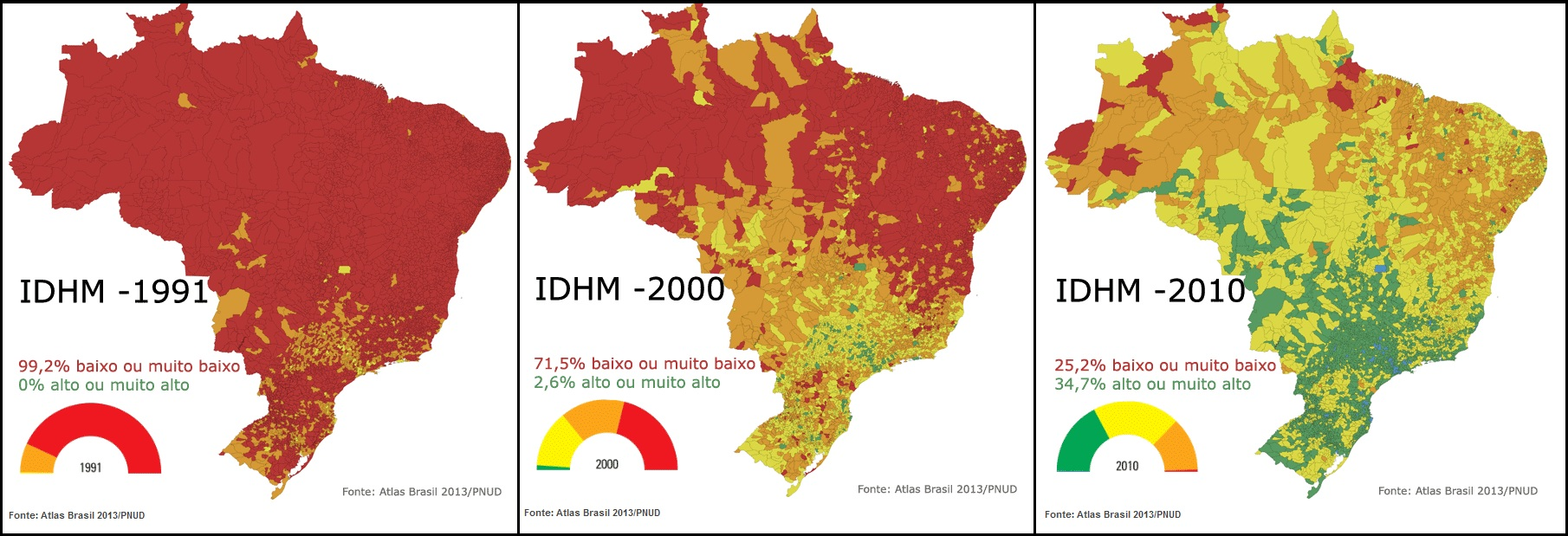 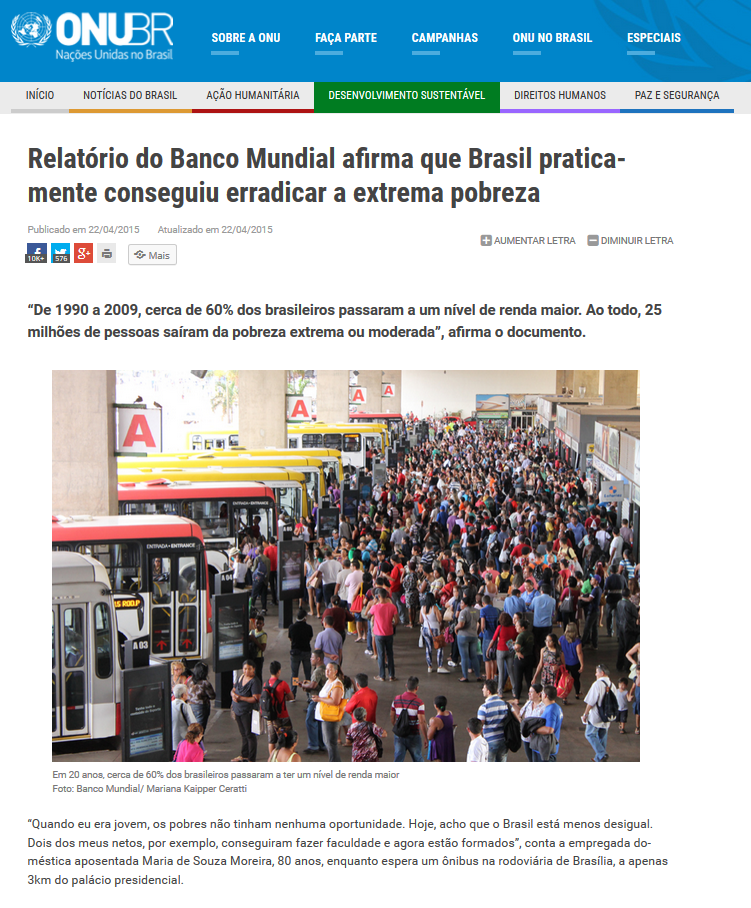 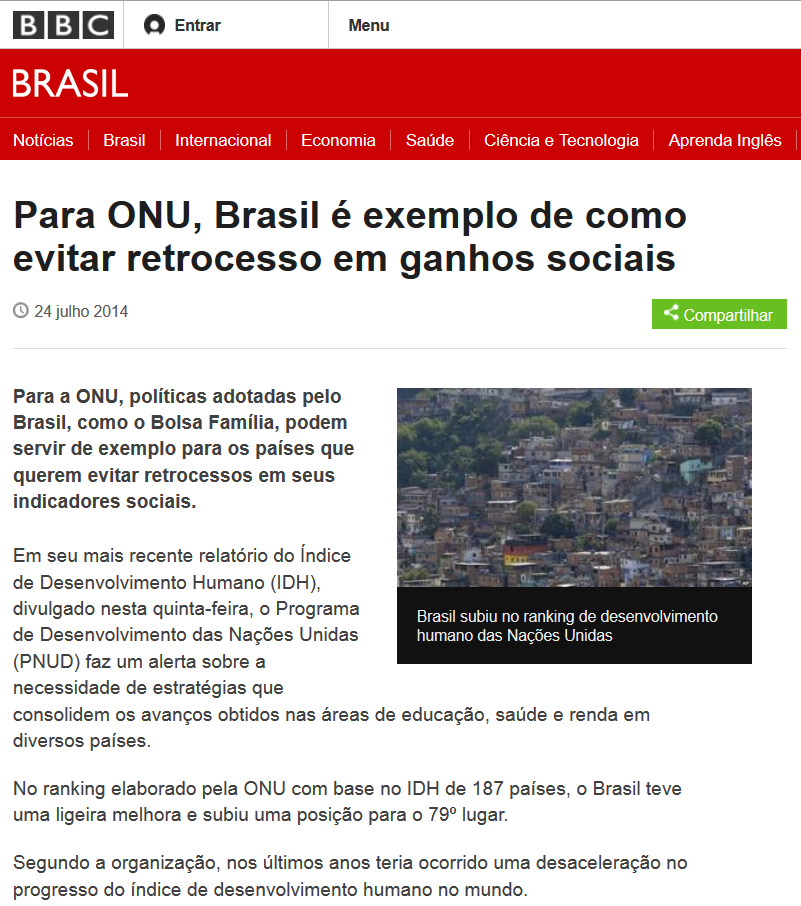 « A carga tributária explica o progresso do Brasil »
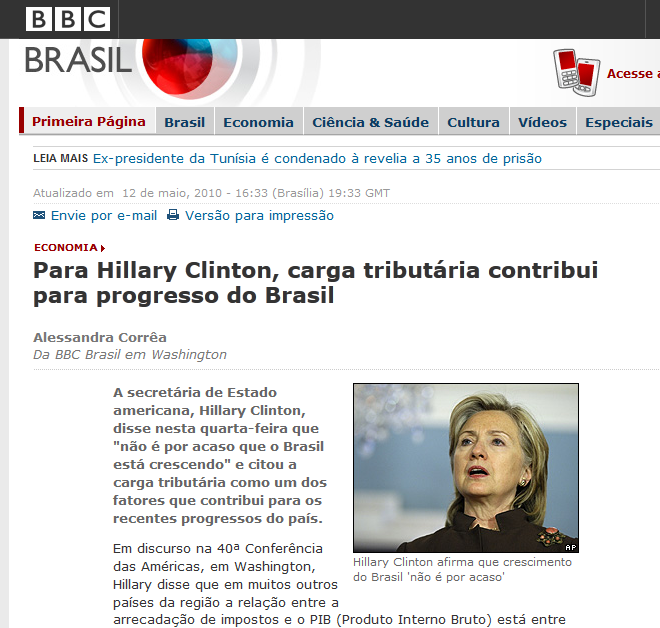 A « Agenda da Progressividade »
Falha estrutural: falta de progressividade
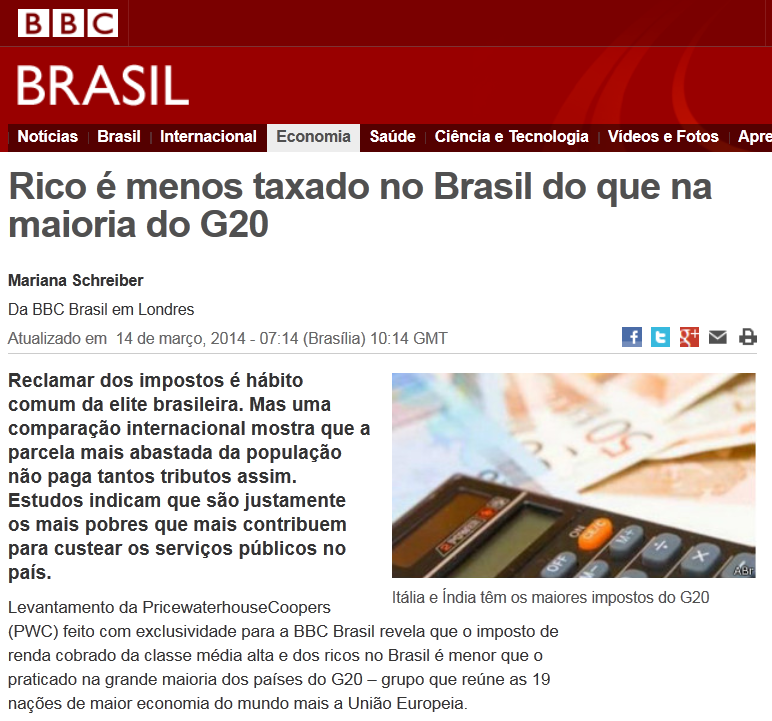 Fonte: OCDE
Arrecadação do Brasil em  2014, por faixa de renda
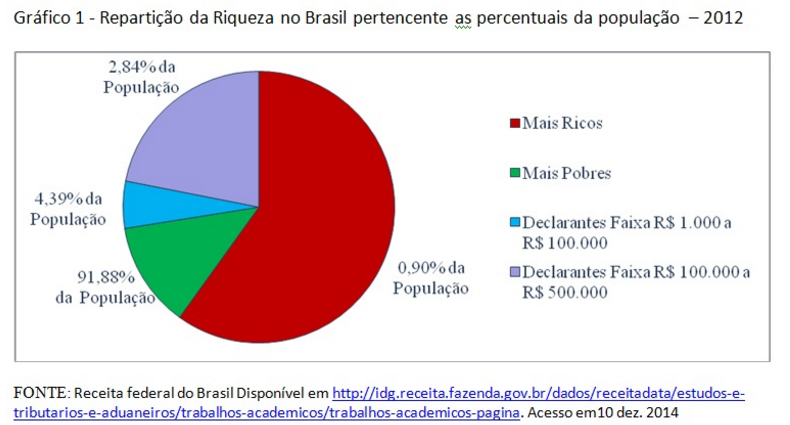 Manipulação de consensos- deformações no senso comum
Quanto tempo do ano se trabalha só para pagar os impostos
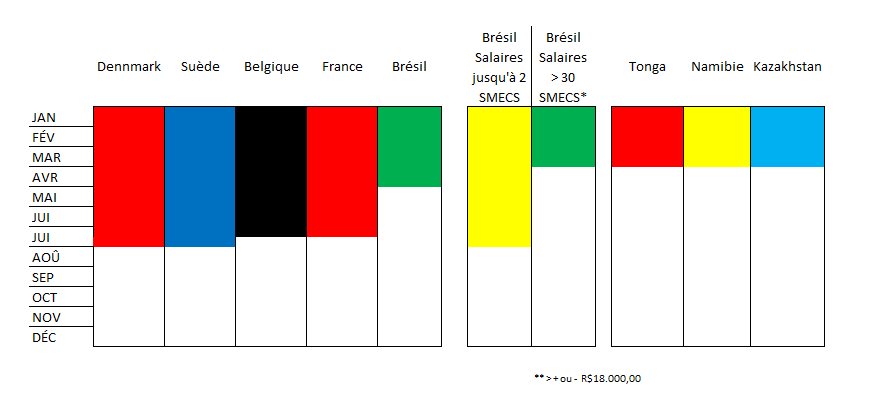 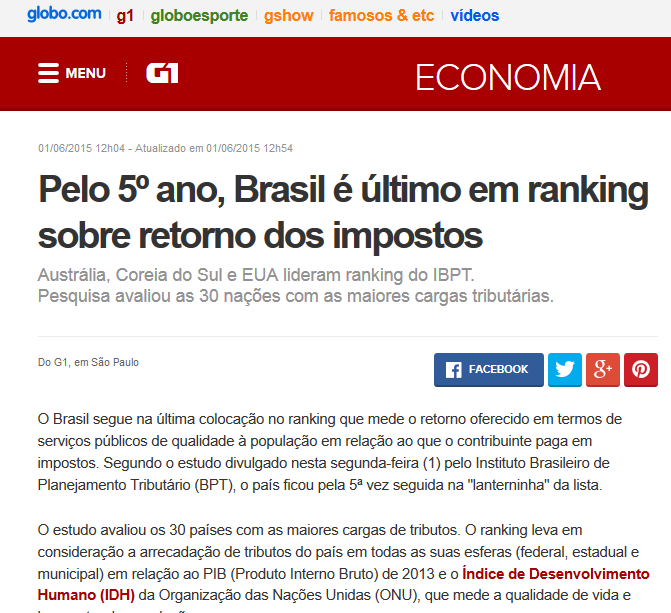 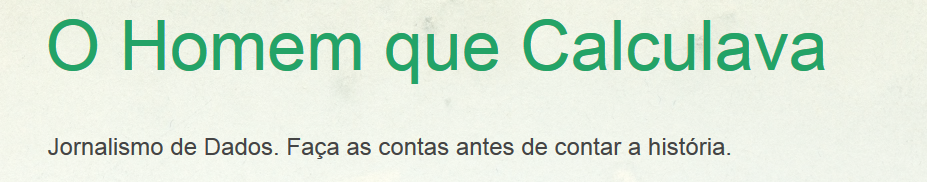 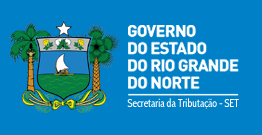 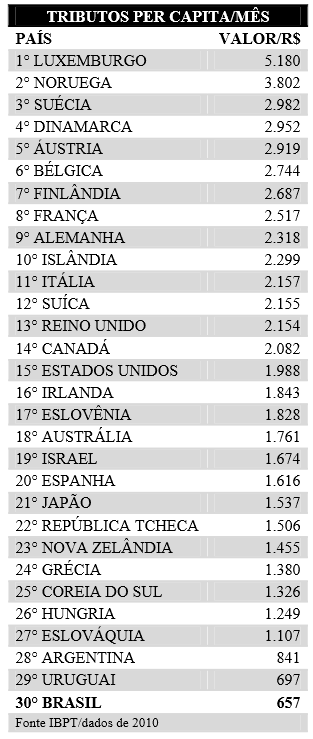 #Cargas tributárias por habitante
*Institut Brésilien de Recherche en Fiscalité. 
http://www.dmtemdebate.com.br/userfiles/file/artigos/ALLEGRINI-Pobre_quem_paga_a_conta.pdf
Maiores riquezas
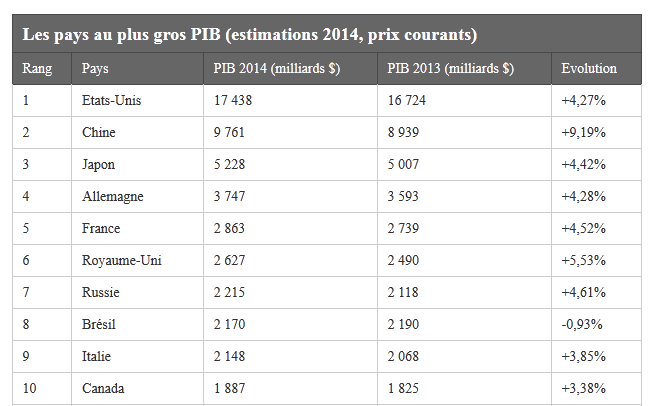 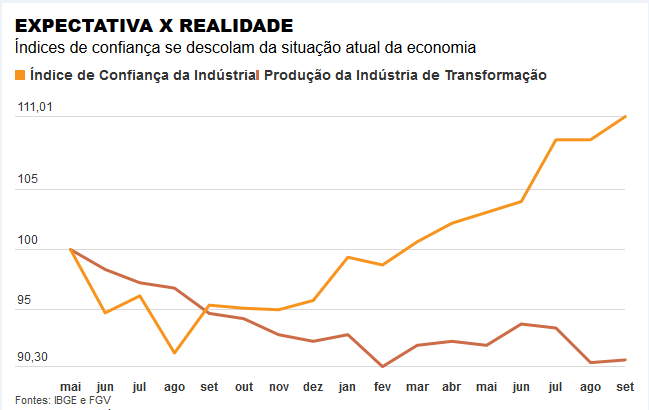 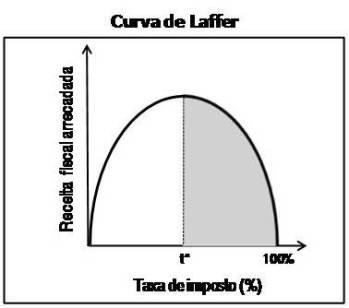 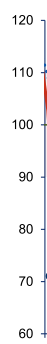 Índice de Confiança da Indústria
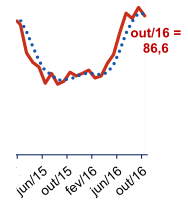 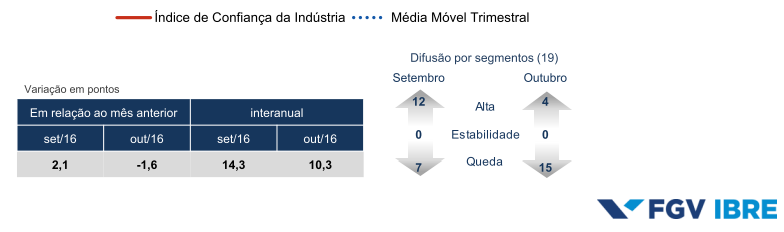 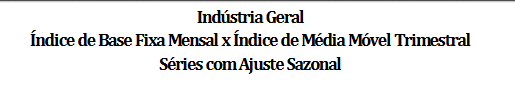 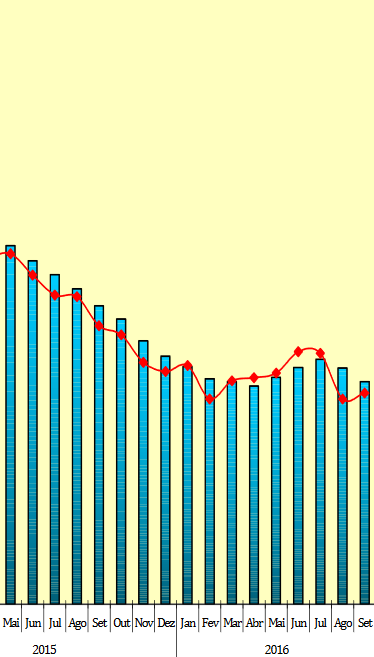 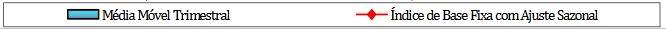